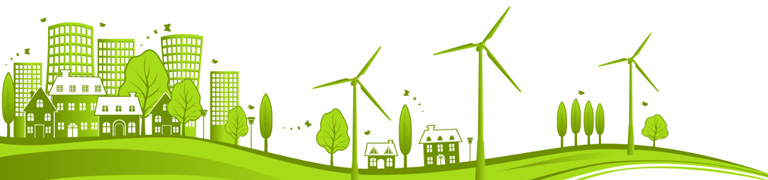 Corporate Energy Managers 
Community of Practice 
April 19th, 2018 
Mississauga, Ontario
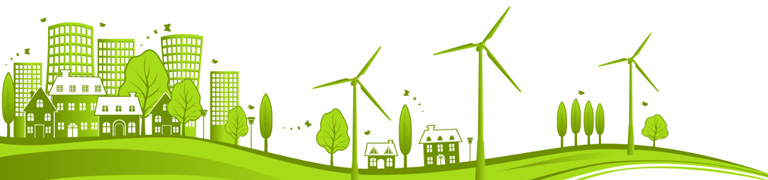 Municipal Energy Efficiency Community of Practice Google Group
Corporate Energy Managers Workshops and Webinars  
Summary of Energy Management Software Survey Results 
Municipal Energy Profile & IESO Supports 
Mechanism to foster conversations amongst Corporate Energy Folks 
2019 Energy Conservation Plan Development 
Energy Plan and Action Implementation
[Speaker Notes: Currently we are using excel to load bills and perform analysis  
Just for one facility- in the process of awarding a tender for sub metering that may include EMS Software. 
Just started implementation April 2017.   
plan to develop an RFP to acquire Energy management software and determine how much it should cost us. 
The system is a web based one got 15 years ago.  
interested in investigating a software program others are using that is efficient and cost effective and can complete multiple task such as monitoring and budgeting.]
Agenda for Today
Energy Budgeting: Discussion related to how municipalities set up their utility budgets, estimation and assumptions used, challenges faced by energy managers, opportunities to address challenges.
Agenda
Real-Time Monitoring: Costs, Benefits, How it is being used to increase energy and dollars savings & budgeting. Presentation from Mississauga and Burlington and group discussion
Agenda
Vicki Gagnon, IESO: IESO Energy Manager Support Hub
Agenda for Today
2019 Energy Conservation Plans: Group Discussion on how the 2014 Plan built support for energy conservation actions, where it fell short, how the 2019 Plan can increase results/buy-in and resources, what should be included in the 2019 Plan? How would the group best work together to increase their ability to increase the value of the 2019 Plan?
Agenda
Financing Models: What financing models have been used to fund energy conservation actions? Operational Funds, Capital Funds; Operational Funds reimbursing Capital Funds; Revolving Funds; Recoverable Debt; ESCO; Other financing models.
Agenda
Identification of Additional Topic Themes for Future Sharing
September 8th Corporate Energy Managers Webinar
Vicky Gagnon, IESO: Update to Municipal Energy Profile (pdf of presentation)
Ashley Remeikis, AMO: Employee Management and Energy Awareness Train the Trainer Workshops (pdf of workshop promo)
Continuation of May 5th Workshop Discussion
Link to recording of webinar
May 5th Municipal Corporate Energy Efficiency Workshop
Meeting Summary Notes
Summary of April 2017 Energy Management Survey Results
Environmental Coordinators/Managers Meeting on PCP and GHG Plans and CDM Plans (from November 2014)
EMS Survey from November 2014
April 5th Corporate Energy Efficiency Case Studies Webinar
Presentations
Christian Tham, Middlesex Centre’s Net Zero Energy Municipal Fire Hall (pdf of presentation)
Saleh Seyed Daei, City of Brampton’s RealIce Application in Arena (pdf of presentation)
Katelyn McFadyen, Town of Caledon: Monitoring and Verification, Revolving Funds and Energy Awards (pdf of presentation)
Link to recording of presentations (Christian @ 4:30; Saleh @ 32; and Katelyn @ 45:35)
March 29th, 2017 Webinar
Ali Hoss, IESO: Energy Performance Program (pdf of presentation)
Daniel Duhamel, Enbridge: Ice Resurfacing Incentive Offer (pdf of presentation)
Hamid Syed, City Of Oshawa: Lighting Retrofits, Energy Management Workshops and Conservation Challenges (pdf of presentation)
Amanda Martin, City of Markham: Community Centre Retrofits and Operations Optimization (pdf of presentation)
Sumeet Jhingan, City of Mississauga: Ice Rink Operations Optimization (pdf of presentation)
Video Recording of Webinar (Ali @ 3:35; Daniel @ 31; Hamid @ 35:30; Amanda @ 57; and Sumeet at 1:10)
Clean Air Council Municipal Corporate Energy Efficiency Workshop – Friday September 16th, 2016
Meeting Notes Summary
Case Study Presentations
Saleh Daei, City of Brampton: Transit Facility Retrofit (pdf of presentation) (video of presentation)
Alex Chapman, City of Guelph: High Fives, Face Palms and Body Blows (pdf of presentation) (video of presentation)
Bernie McIntyre, Mayor’s Megawatt Challenge: Capturing the Community Centre Energy Efficiency/Conservation Potential (pdf of presentation) (video of presentation)
Adam McMullin, City of Barrie: The Band-Aid Effect: The Business Case for Facility Recommissioning (pdf of presentation) (video of presentation)
Financing Energy Efficiency Retrofits Presentations
Grant Kozlik, City of Toronto (pdf of presentation) (video of presentation)
Tom Chessman, City of Hamilton (pdf of presentation) (video of presentation)
Tim Stoate, Toronto Atmospheric Fund (pdf of presentation) (video of presentation)